Test Anxiety
Presenter: Jessica McKellar, M.A.
	   Sussex Child and Youth Team
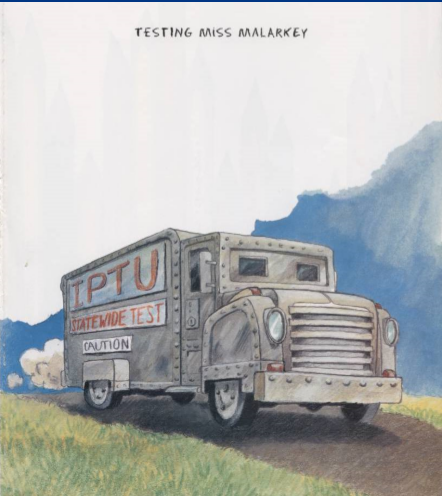 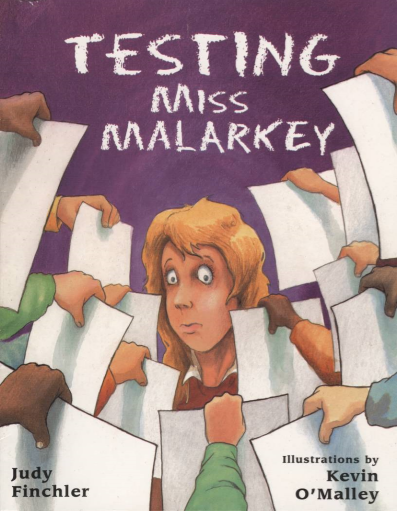 [Speaker Notes: Introduce self.
To start things off, I’d like to begin with a short reading, Testing Miss Malarkey. And yes, it’s a real book. I didn’t make it up.
First we will note how IMPORTANT this test is. We can see the security measures they have taken to deliver this test.]
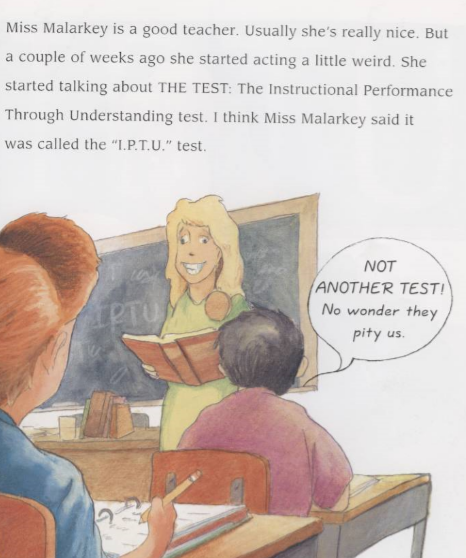 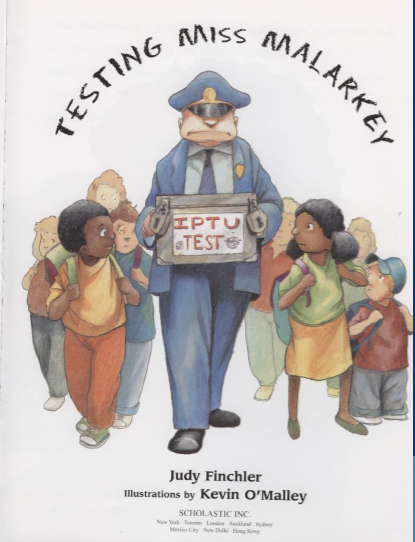 [Speaker Notes: And here… note the expressions on the children’s faces. Do they seem a bit anxious? Even we notice their teacher, Mrs. Malarkey is acting a bit weird.]
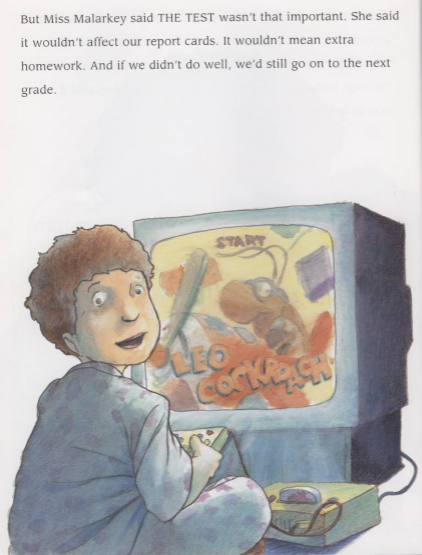 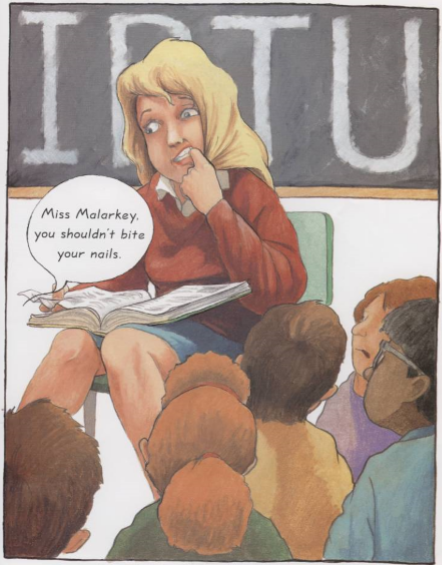 [Speaker Notes: In fact, just about everyone is acting a bit weird. Except for maybe this boy, who is playing video games, because Miss Malarkey said the test wasn’t THAT important. I wonder if Mrs. Malarkey really believes that… here she is biting her nails.]
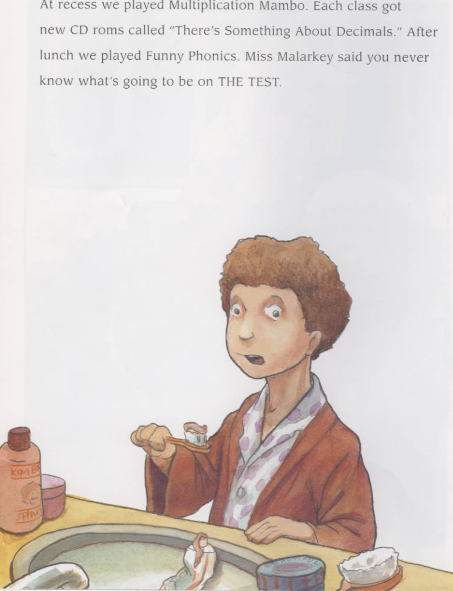 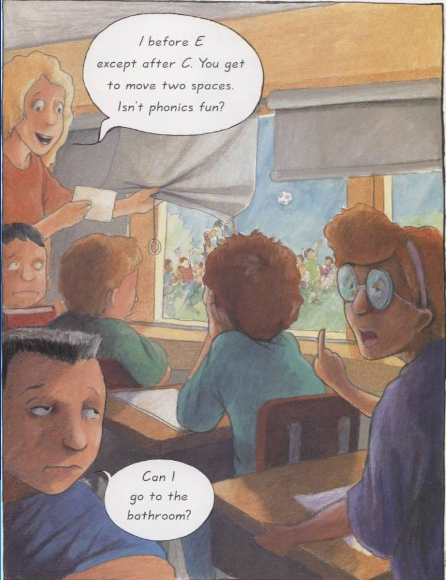 [Speaker Notes: This student talks about playing Multiplication Mambo and Funny Phonics at recess. Because you never know what’s going to be on THE TEST. We are not sure what’s going on over here, but maybe Miss Malarkey is supposed to be teaching to the test. Don’t worry Miss Malarkey, we won’t tell on you.]
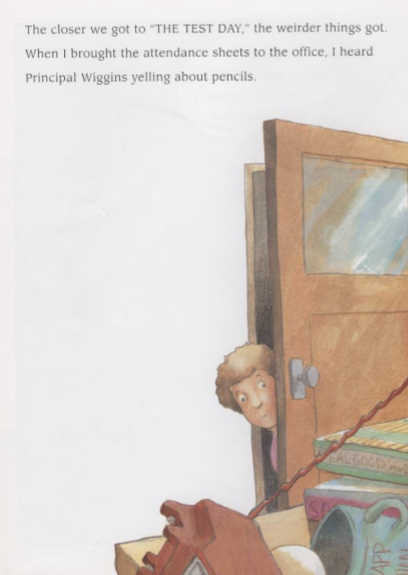 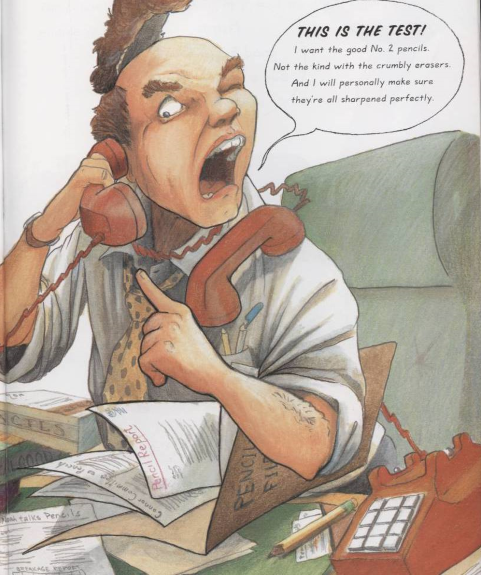 [Speaker Notes: Test day approaches and things get weird and weirder. Principal Wiggins is yelling about pencils. I WANT THE GOOD NO.2 PENCILS! Not the kind with the crumbly erasers.]
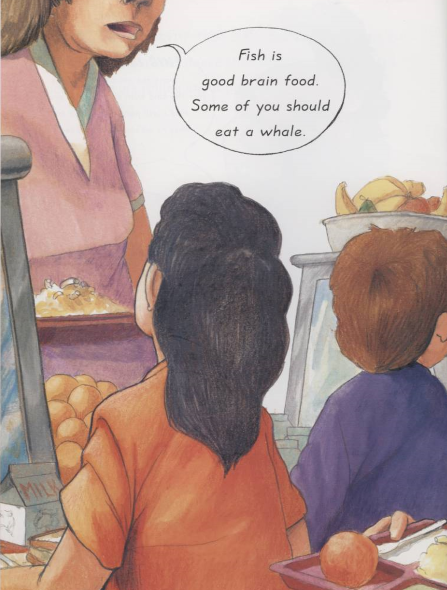 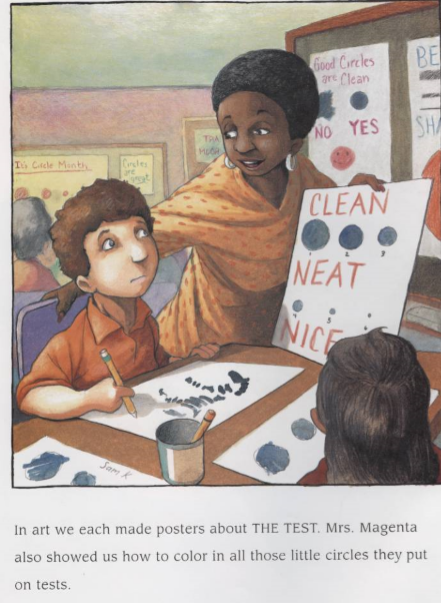 [Speaker Notes: The cafeteria lady, Mrs. Slopdown, took away the potato chips and is now serving only fish.  In art class, students make posters about the test and learn how to color in the little circles.]
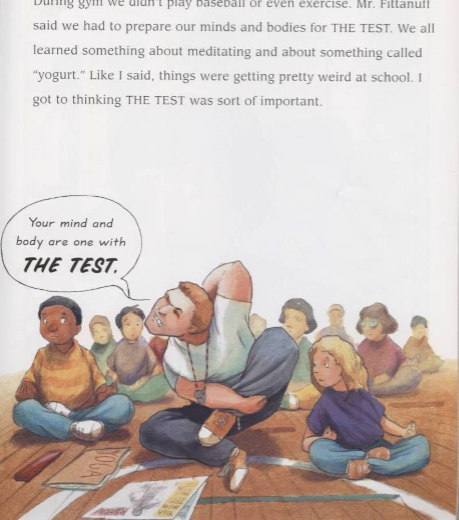 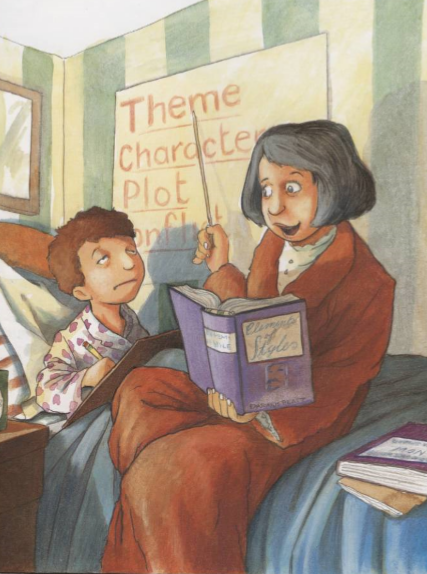 [Speaker Notes: In gym class, Mr. Fitanuff explains that you have to prepare your minds and bodies for the test. This poor child went home and had to give the main idea of the story before he was allowed to go to sleep. We maybe also won’t send this book home to your parents to help you study for the ELPA…]
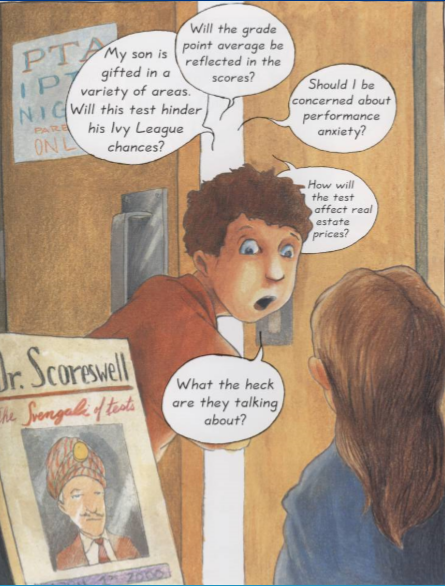 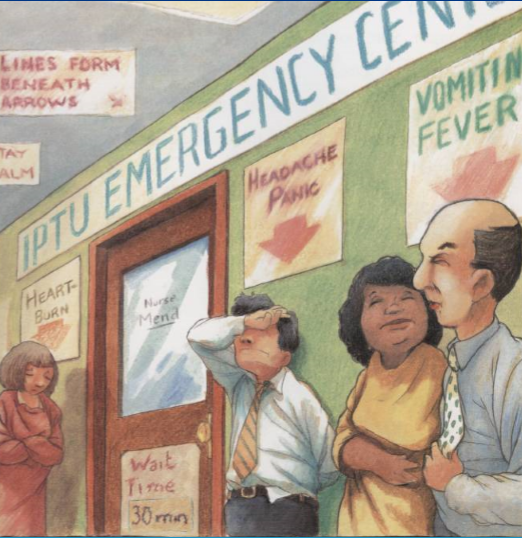 [Speaker Notes: Dr. Scoreswell answers questions at the PTA meeting and… FINALLY the test day arrives. For some reason, more teachers than students are waiting to see the nurse.]
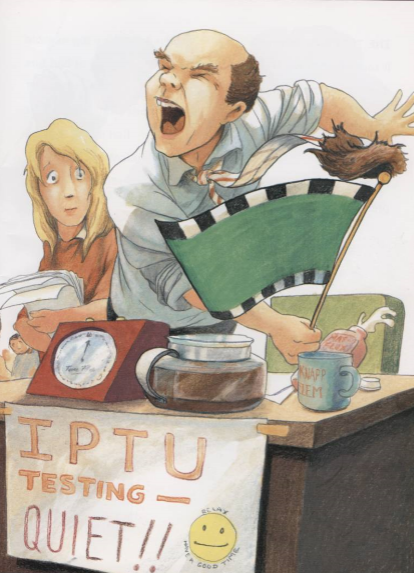 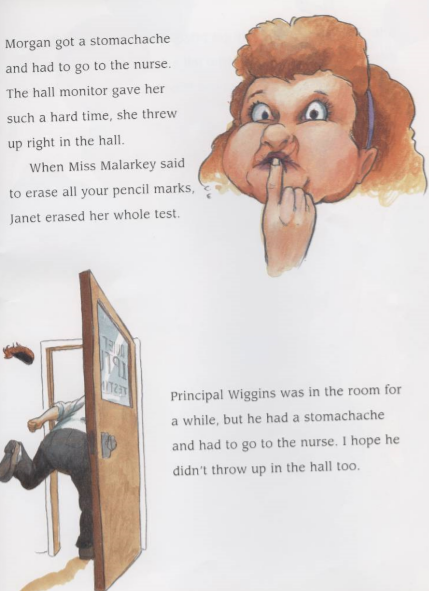 [Speaker Notes: Principal Wiggins waves the flag to start the test and something happens to his hair. Morgan gets a stomachache and when Miss Malarkey says to erase your mistakes she erases her entire test.]
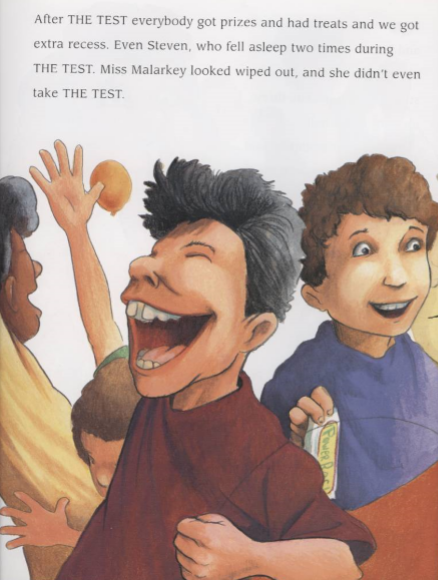 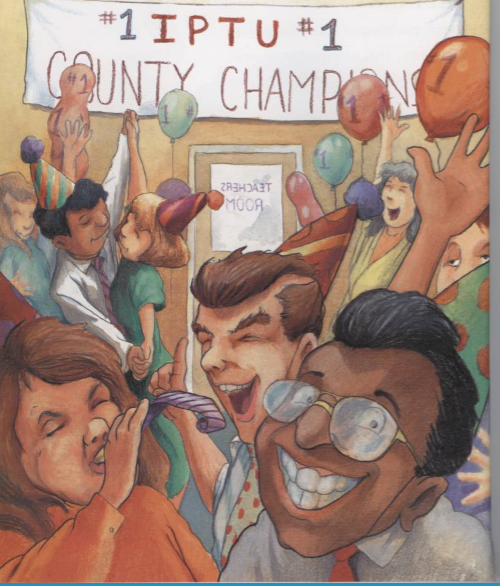 [Speaker Notes: And just when you think it will never end, the test is OVER! Students get treats and extra recess time. Even the teachers look happy.]
What is anxiety?
Anxiety is a very complex human reaction that has both physical and mental elements to it. The physical elements include things such as sweaty palms, accelerated heartbeat, and a queasy stomach. The mental elements include self-doubts and constant worry about things. To control your test anxiety you will need to deal with both of these elements.
What is anxiety?
One way to define anxiety is to say that it is a fear-like arousal, when the situation really isn't that threatening. 
Granted, a test can be threatening to your grade point average, but it is not a physical threat and doesn't warrant a full physical reaction.
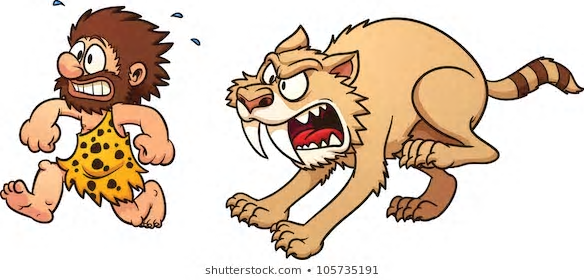 What is test-anxiety and how did I get it?
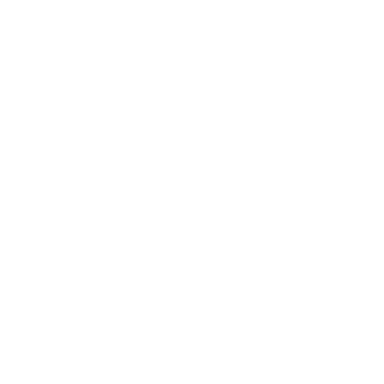 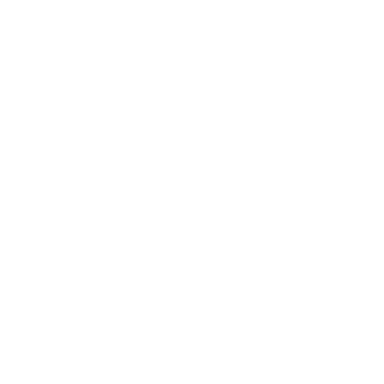 "I felt I was ready for the test, but when it started my mind just went blank." 
"Before the test started I felt sick. I just wanted to get out of there."
"I kept thinking to myself what would happen if I did poorly on this test, I just knew it would be awful because I was going to fail again."
"I am always feeling under pressure, my life is just too hectic." 
  "I thought I did just fine, but when the grade came back it was a 'D', I don't know what happened."
15
Why do I feel this way?
Sympathetic. (The part that gets us "pumped up")  
Our heart starts to beat rapidly, and blood pressure increases.
The blood goes to our muscles and less to the thinking part of our brain (which is why we go blank when nervous).
Digestion is slowed down. 
Breathing rate increases.
Blood sugar is released to give us energy (also depleting energy reserves). 
The rate of perspiration increases (you sweat!). 
Adrenalin is released in the body giving an overall excited effect.
[Speaker Notes: Comparatively, when we calm down our PARASYMPATHETIC nervous system kicks in. This slows our breathing, and returns our heart rate, digestive processes, blood pressure, and perspiration to normal.]
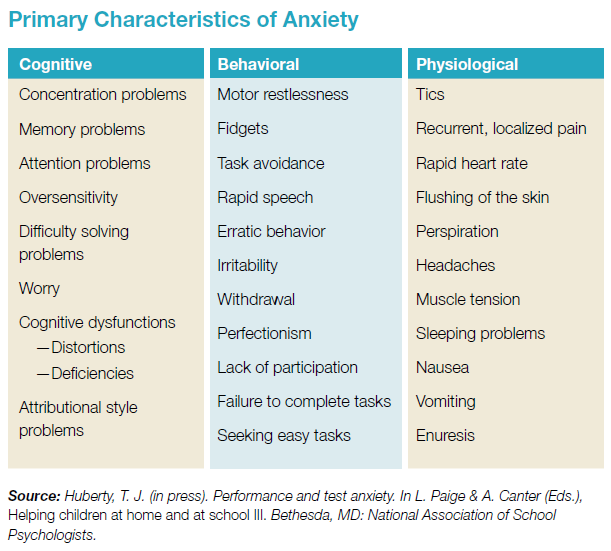 Is a little anxiety good?
There is a myth that all anxiety is bad, but a little bit of sympathetic arousal might be good for times when you have to take a test because it will get you "up" for the test and make you more alert.
However, too much of this type of reaction will make it hard to concentrate. One explanation is that all the body's energy is being funneled into areas of the body designed for a “fight-flight-freeze” response and not to the areas responsible for thinking. This explains why you go "blank" when you are nervous, and everything comes back to you when you relax later.
18
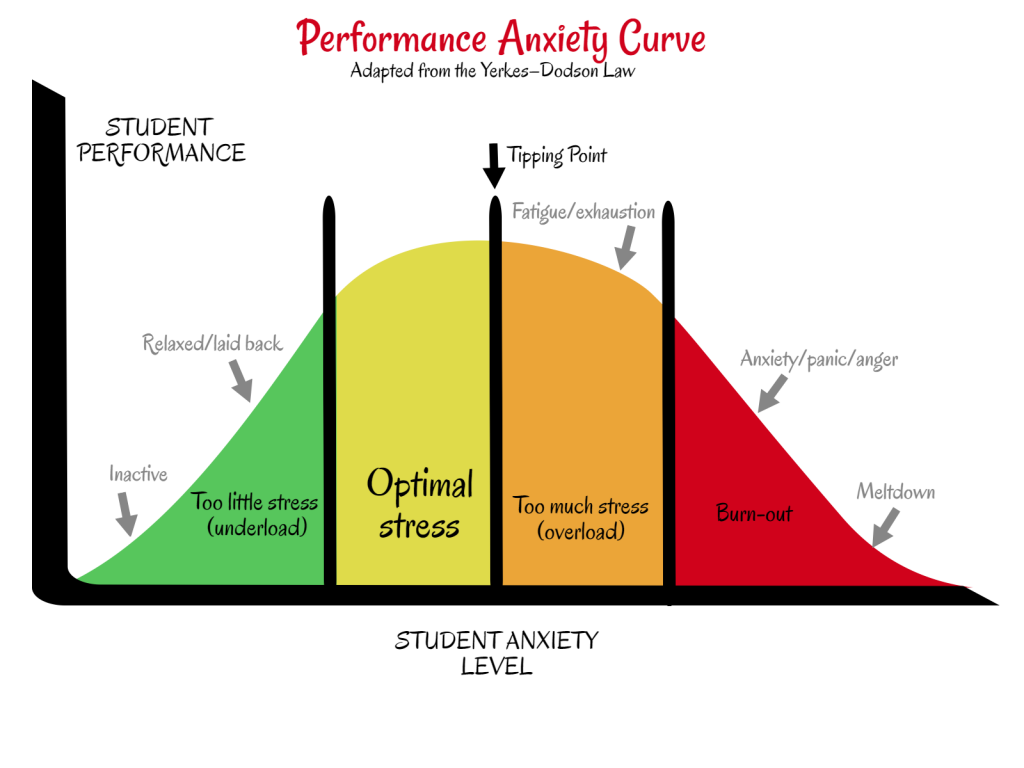 Myths about test anxiety
Test anxiety is a mental illness. 
Test anxiety cannot be reduced. 
Any level of test anxiety is bad. 
All students who are not prepared have test anxiety. 
Doing nothing about test anxiety will make it go away. 
Students who are well prepared will not have test anxiety.
Attending class and doing all my homework should reduce all of my test anxiety.
 Being told to relax during a test will make you relaxed. 
Reducing test anxiety will guarantee better grades. 
Very intelligent students and students taking high level courses, such as calculus, do not have test anxiety.
Test anxiety has five main causes…
Unfamiliarity.            Preparation.   
General Lifestyle.     Conditioned Anxiety.     
                                    Irrational Thinking.
21
Influence of Self-Talk
"Give me a break, he knows we won't have time to do all that." 
  "That is my worst area, what will I do? I'm sure I can't get that done." 
"Well, I guess that is what I expected."
Attitudes and beliefs help determine how we react. One way we look at these attitudes and beliefs is through what is called, self-talk. Self-talk is literally what we say to ourselves. The following are examples of self-statements that students may be making: 
"Boy that assignment sounds like fun, I will learn something new."
22
Influence of Self-Talk
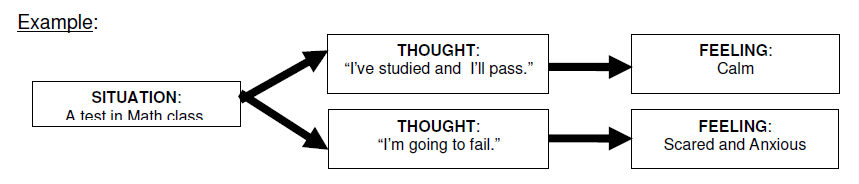 "Give me a break, he knows we won't have time to do all that." 
  "That is my worst area, what will I do? I'm sure I can't get that done." 
"Well, I guess that is what I expected."
Attitudes and beliefs help determine how we react. One way we look at these attitudes and beliefs is through what is called, self-talk. Self-talk is literally what we say to ourselves. The following are examples of self-statements that students may be making: 
"Boy that assignment sounds like fun, I will learn something new."
23
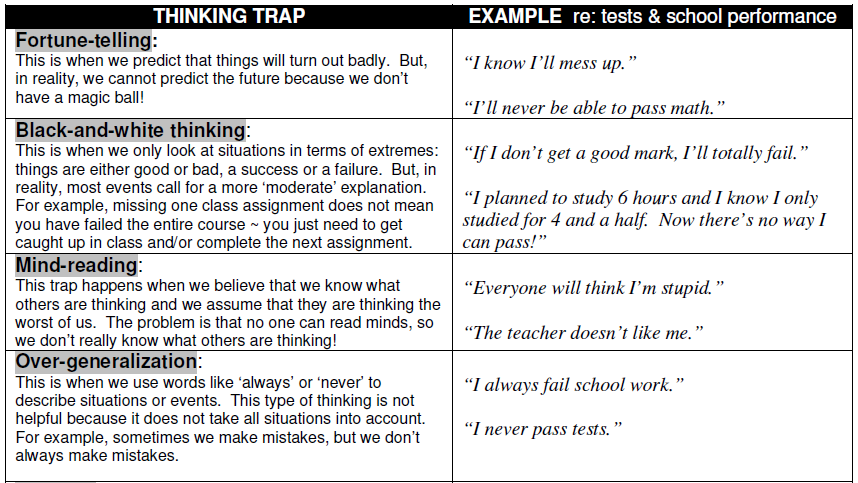 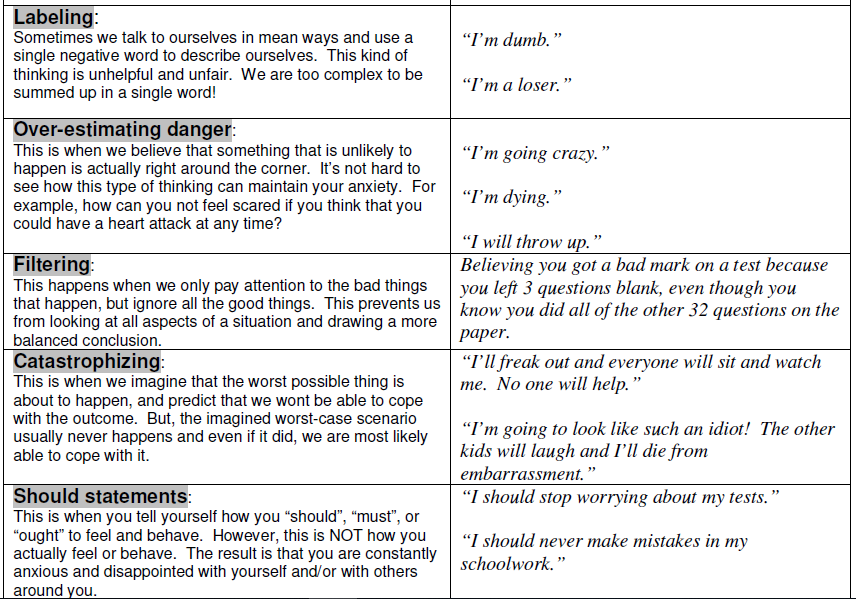 Influence of Self-Talk
After you eliminate the negative thoughts immediately replace them with positive self-talk or relaxation. 
Example: 
“This is pointless, I just know I am going to fail”.  “I know that I studied for this test, so I will just try my best”.
Some students have difficulty changing negative self-talk patterns.
Silent shout is a thought-stopping technique.  
Silently shouting to yourself “Stop!” or “Stop thinking about that,” interrupts the worry response before it can cause high anxiety.
26
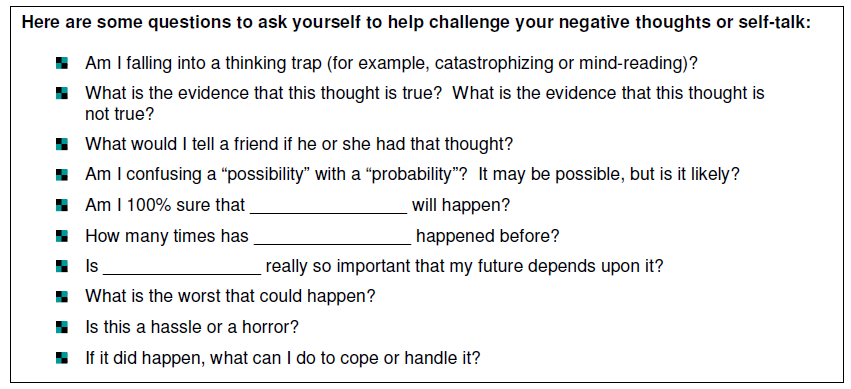 27
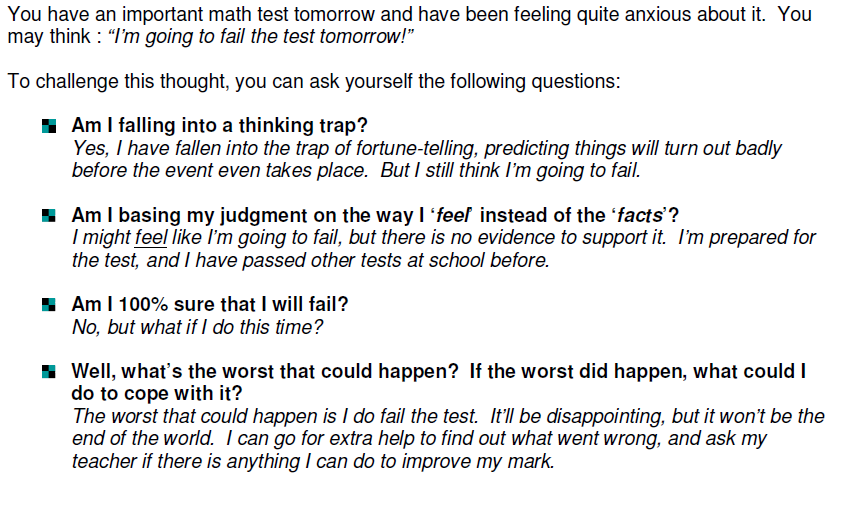 28
How to reduce test anxiety…
Relaxation 
Techniques
Deep
Breathing
Grounding
Progressive 
Muscle
Relaxation
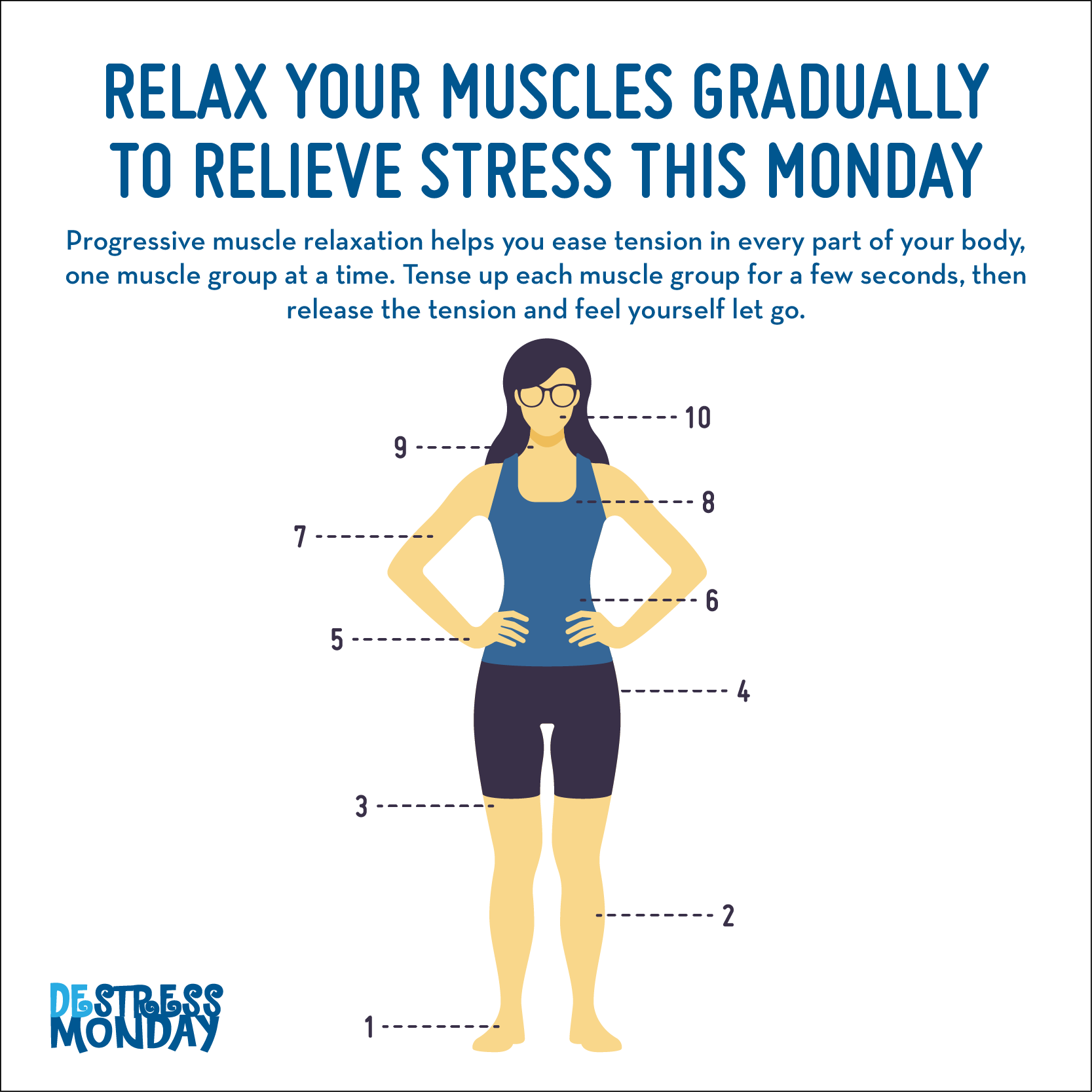 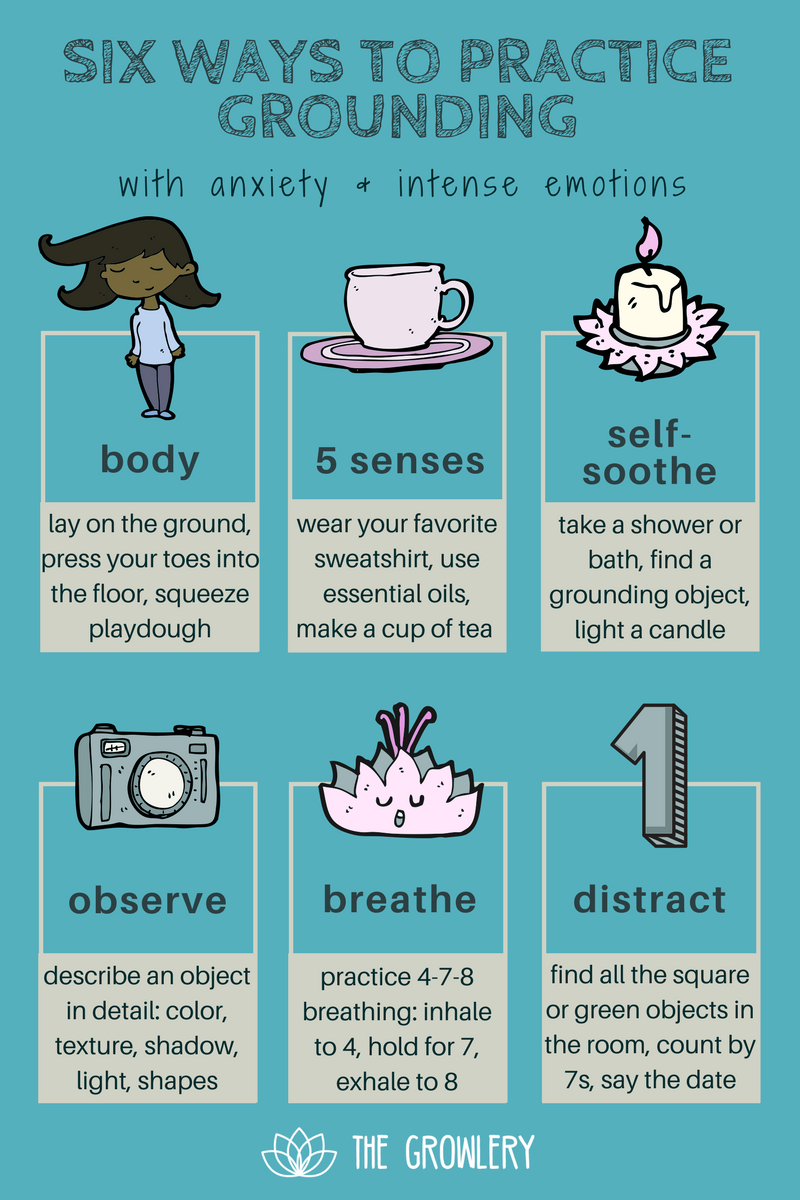 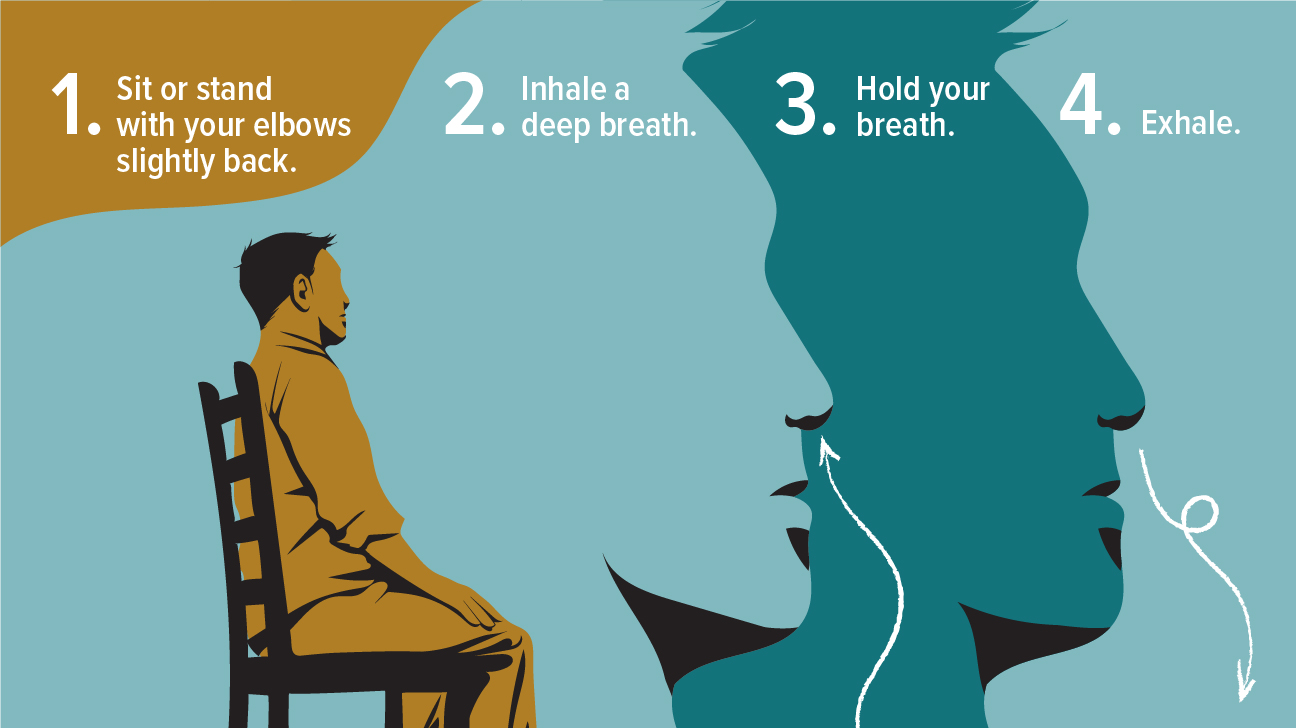 Managing the test situation
There are no magic tricks to reducing the anxiety in the middle of a test, because what works for one person may not work for another person.  
 Below  are some things that you might try. 
Plan to Use the Entire Time.   
Stop, Pause, and Relax.  
Ask for a Change of Location. 
Use Coping Strategies.
General Tips:
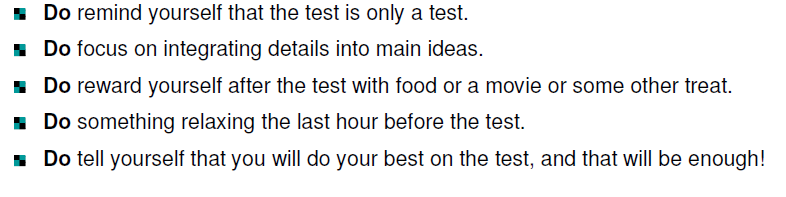 Lorem ipsum dolor sit amet, consectetuer adipiscing elit. Maecenas porttitor congue massa. Fusce posuere, magna sed pulvinar ultricies, purus lectus malesuada libero, sit amet commodo magna eros quis urna.
Nunc viverra imperdiet enim. Fusce est. Vivamus a tellus.
Pellentesque habitant morbi tristique senectus et netus et malesuada fames ac turpis egestas. Proin pharetra nonummy pede. Mauris et orci.
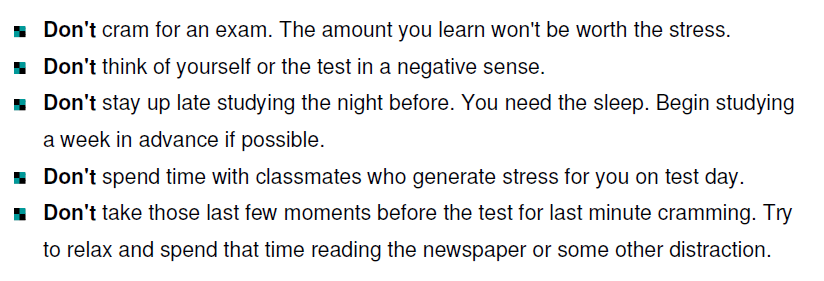 Lorem ipsum dolor sit amet, consectetuer adipiscing elit. Maecenas porttitor congue massa. Fusce posuere, magna sed pulvinar ultricies, purus lectus malesuada libero, sit amet commodo magna eros quis urna.
Nunc viverra imperdiet enim. Fusce est. Vivamus a tellus.
Pellentesque habitant morbi tristique senectus et netus et malesuada fames ac turpis egestas. Proin pharetra nonummy pede. Mauris et orci.
34
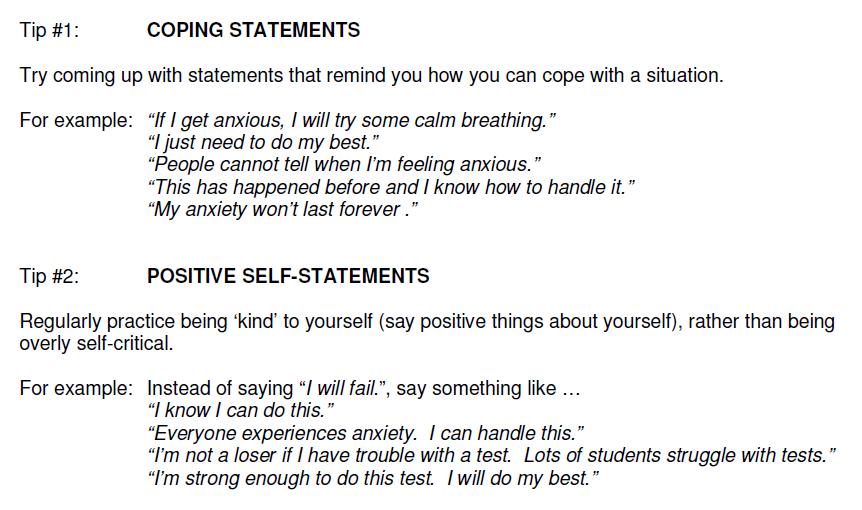 35
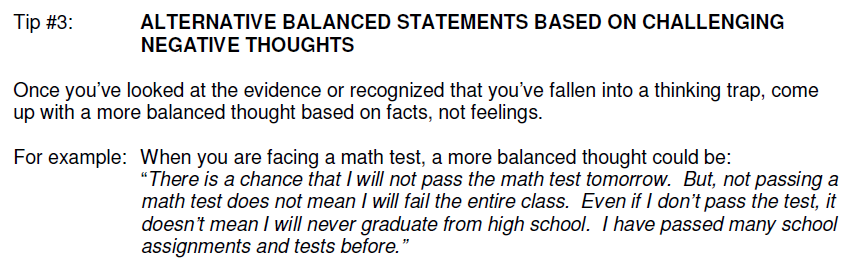 36
Managing the test situation
The coping strategies approach assumes that you cannot totally eliminate all the anxiety in a testing situation, you have to accept it as a normal part of life.  
By anticipating the anxiety and planning what you are going to do, you will keep it at a manageable level.
Apps: There are many apps in the App Store on your phone to help you when you are dealing with increased anxiety. 
Some examples include MindShift,  Breathe2Relax, Universal Breathing, Paced Breathing, Relax Stress and AnxietyRelief, and Breathing Zone.
THANK YOU
Jessica McKellar, M.A.
Sussex Child and Youth Team
jessica.mckellar@gnb.ca